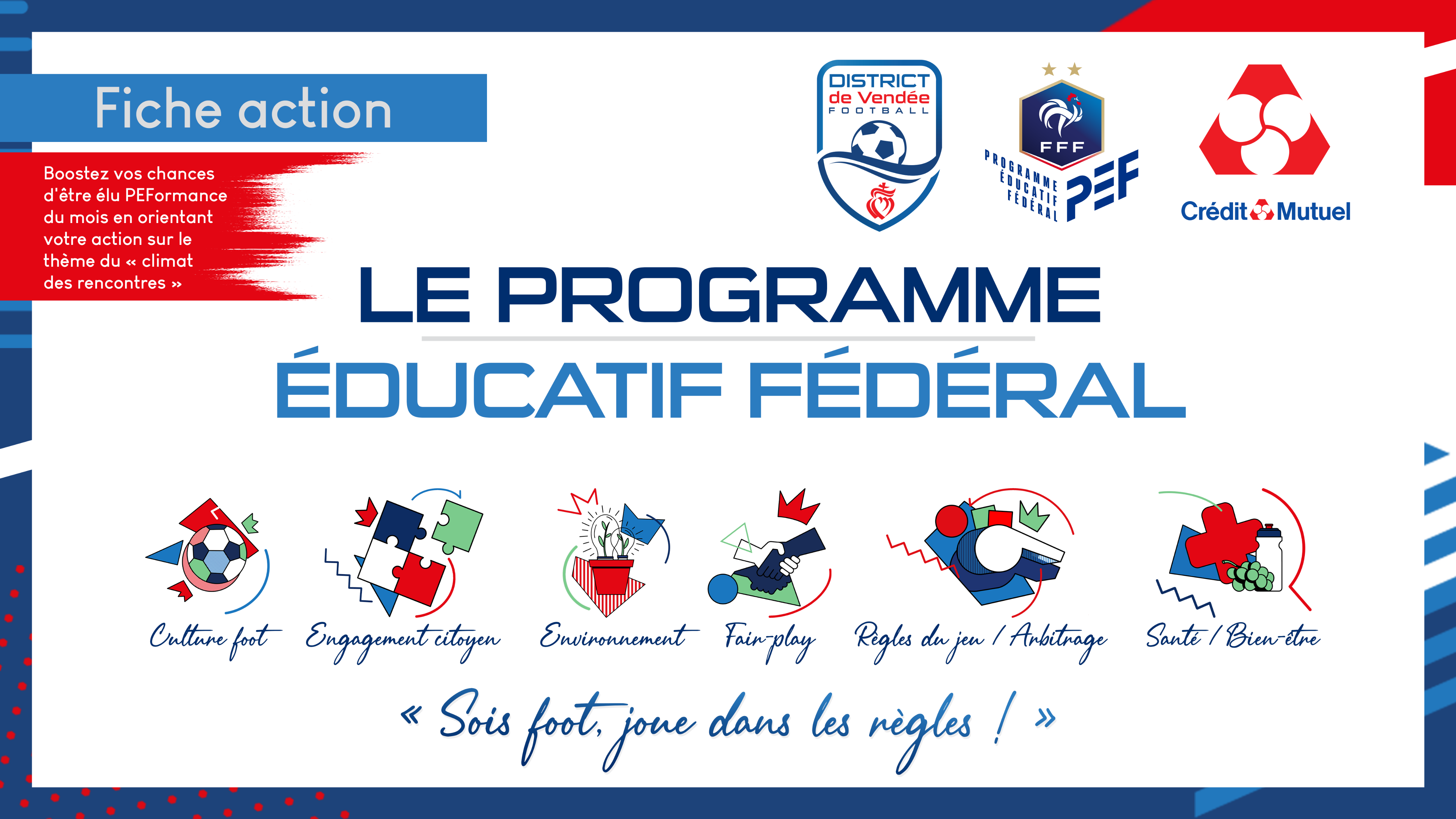 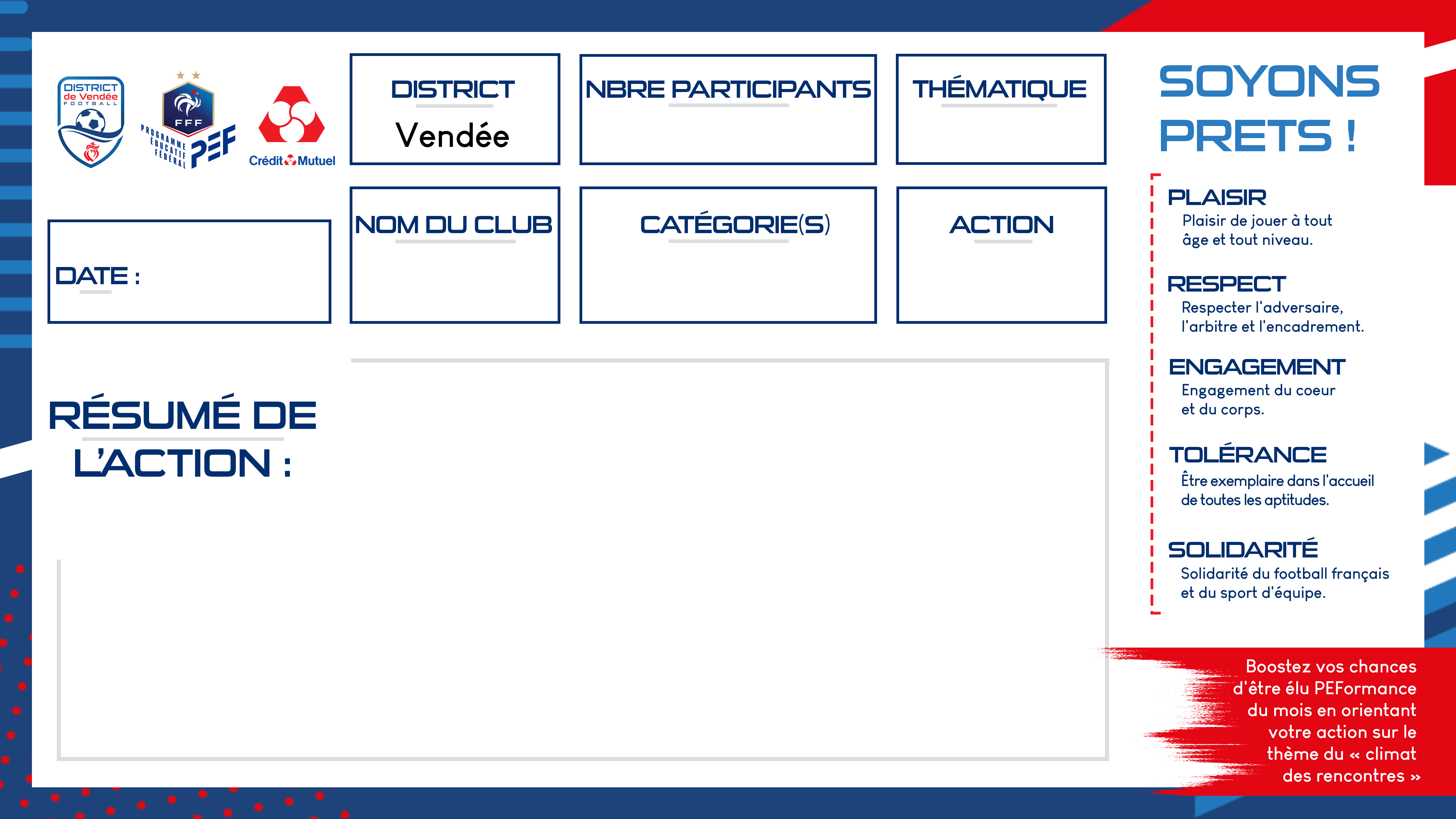 48
Arbitrage
07/12/2022
BoupèreMonProuant FC
U11 / U13
« Aider à Arbitrer son prochain »
Suite à la réunion des délégués de catégories jeunes, un tournoi a été organisé début Décembre avec les 2 catégories U11 et U13 autour de l’arbitrage. 
Après avoir vu ensemble les différents gestes des arbitres assistants et de centre ainsi que le rôle du délégué, nos jeunes ont été mis en action avec un tournoi à 6 équipes où les 2 équipes en attente devaient remplir ces 3 rôles. 
Nos U13 devaient aider nos U11 afin d’effectuer correctement la gestuelle pour les préparer à l’arbitrage des jeunes par les jeunes. Cette action a été commise afin de pouvoir faire comprendre la difficulté de l’arbitrage durant les matchs.
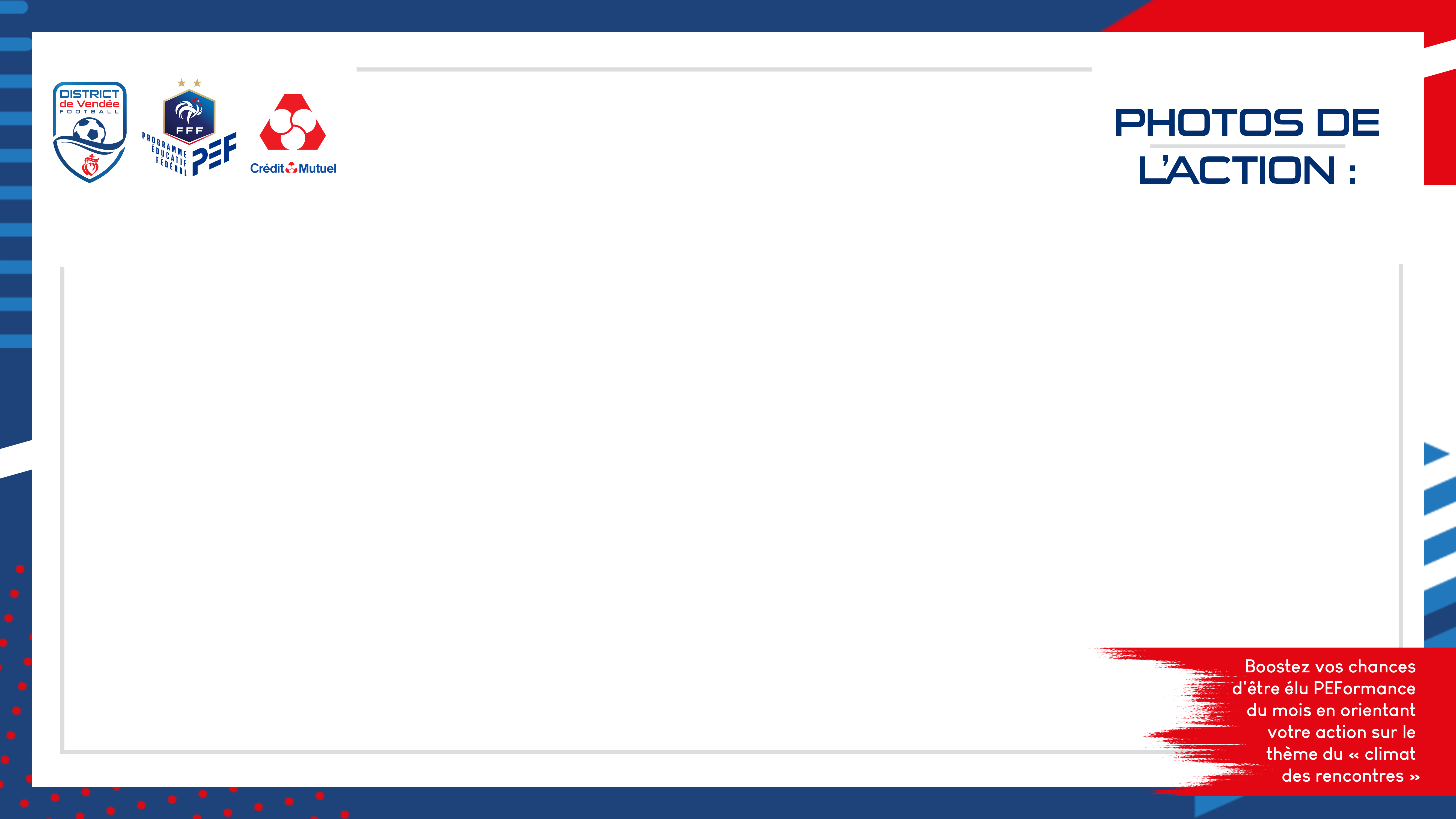 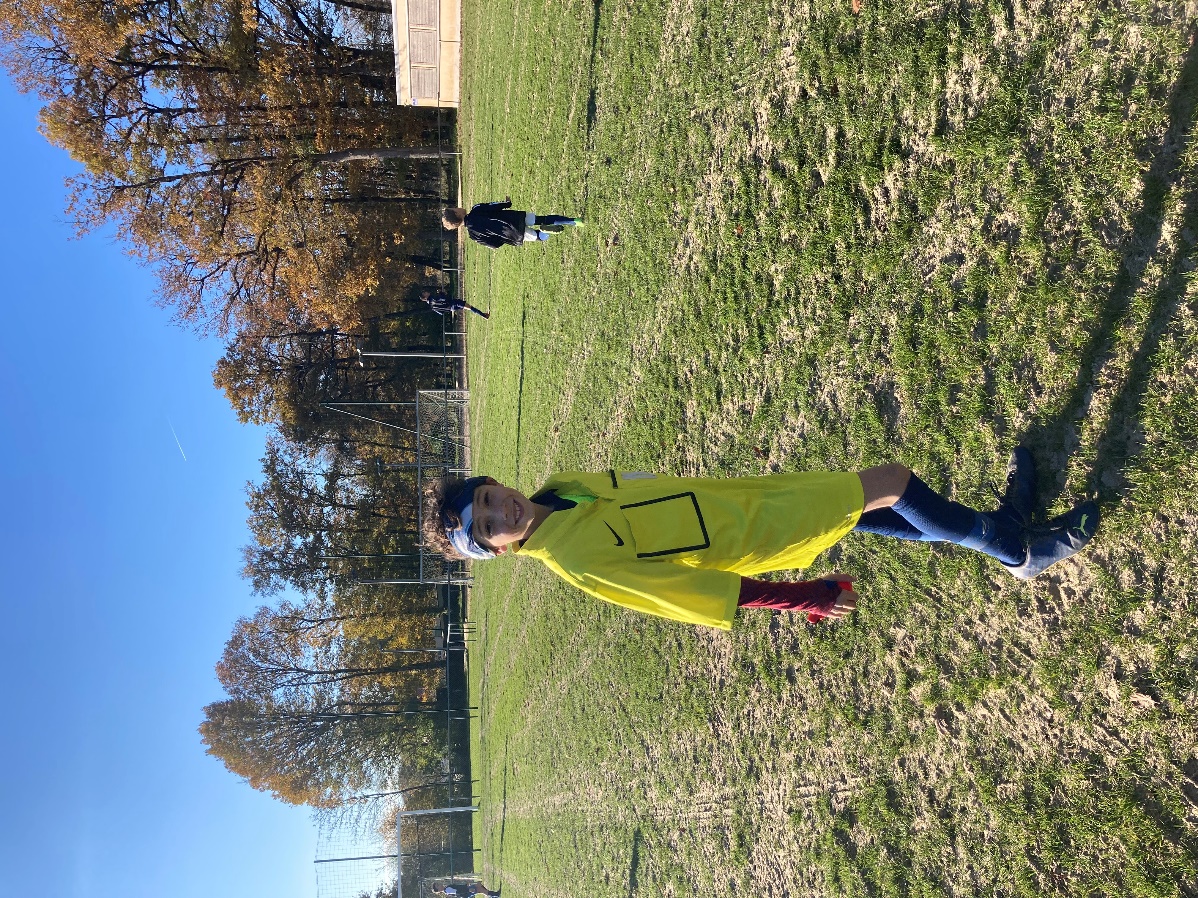 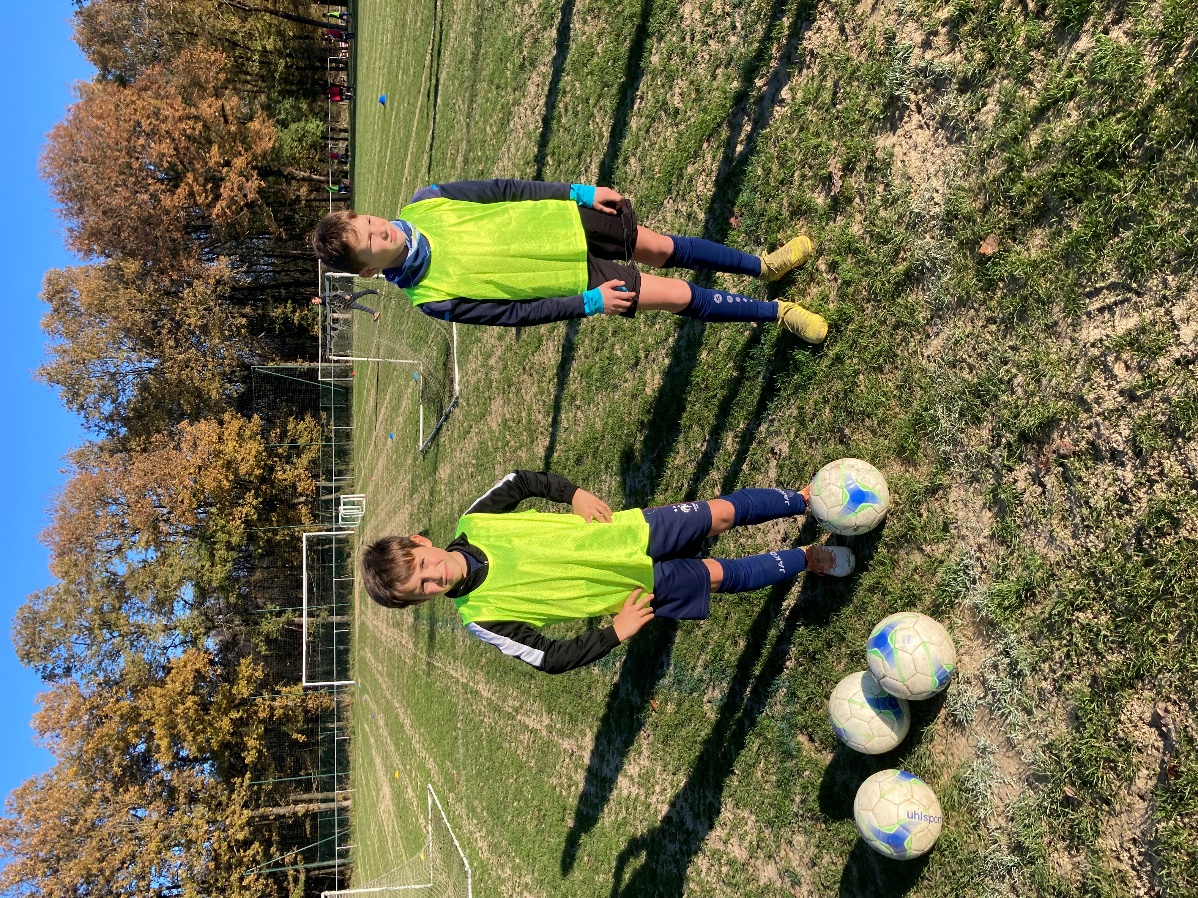 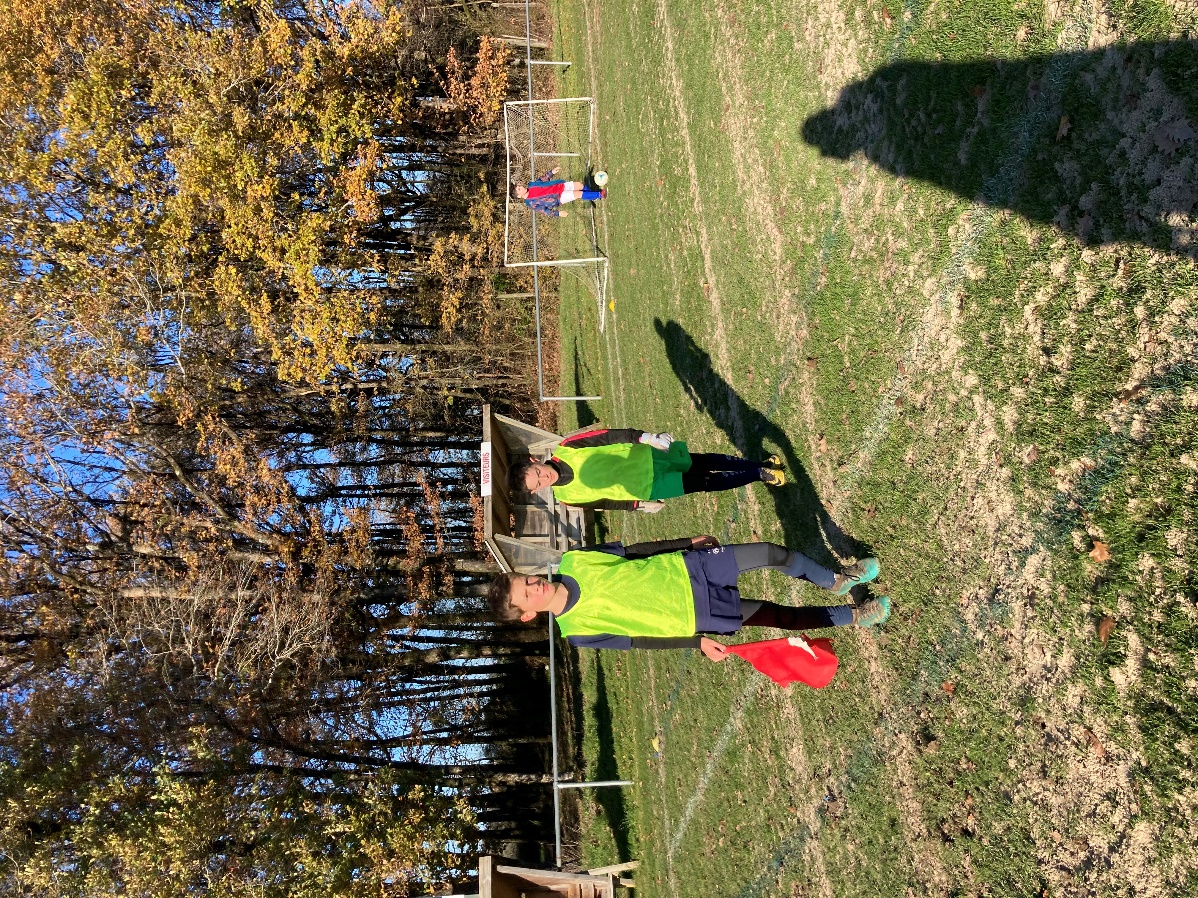 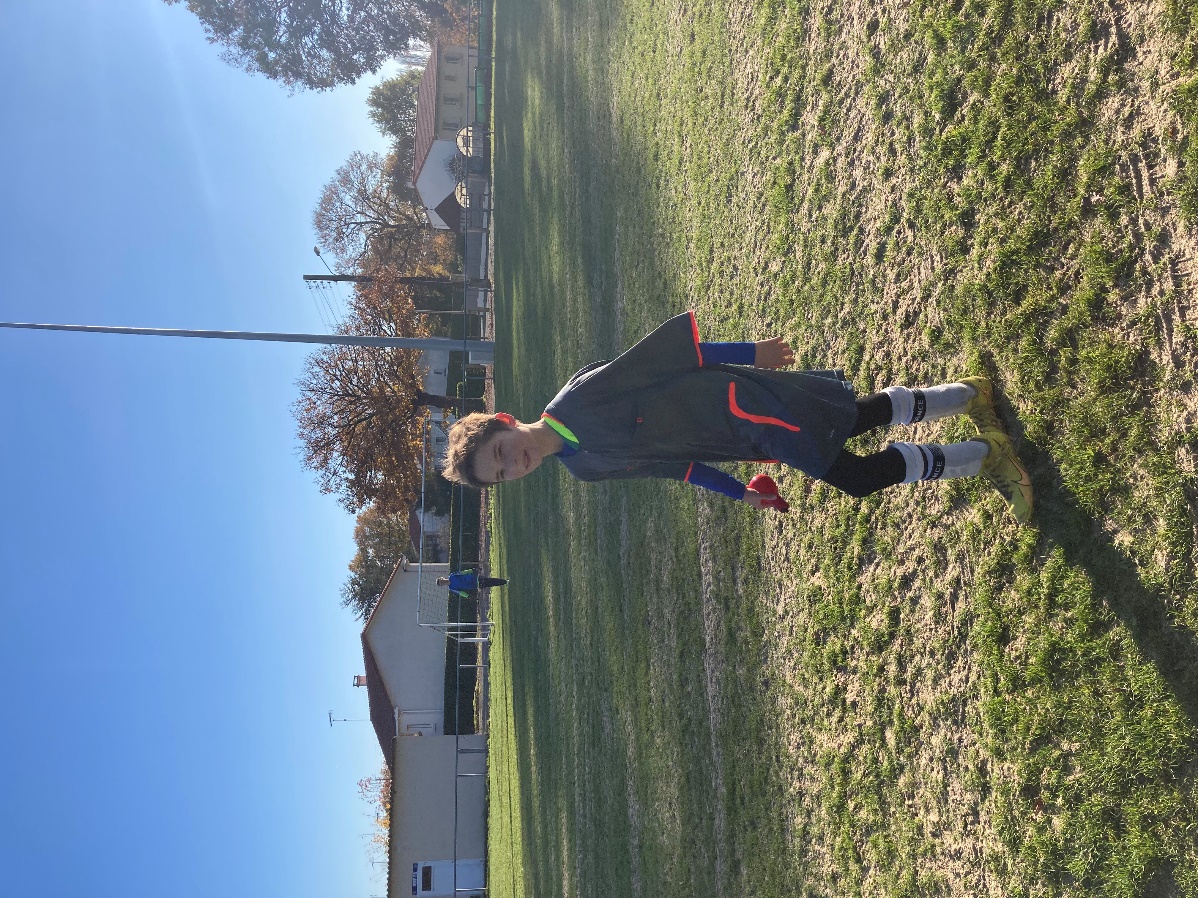